How To Create A solid Budget
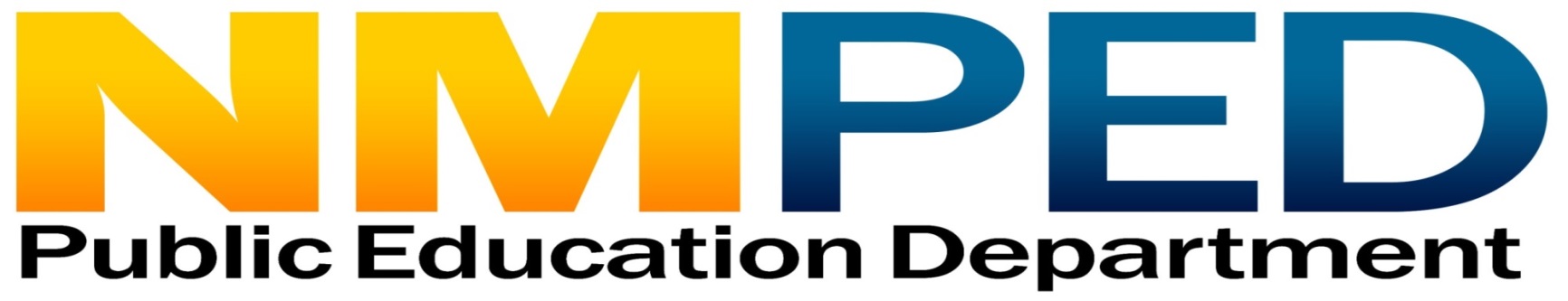 Louise Williams, Education Administrator
College and Career Readiness Bureau (CCRB)
SCORE Online PortalAppendix G
How much to budget for 2017-18 grant?
Flat budget, at 90%
Budget is derived from total eligible applicants and formula
 Formula with 15% reserve set aside
 Secondary and Postsecondary each 50%
[Speaker Notes: Initial question is, How Much to budget for the grant application?

FYI, Budget is made up by number of applicants and formula.]
Approved Allocations
Allocation Table for Planning Amounts
PED/A-Z/Admin Services Div

FY Planning Awards
Carl Perkins Fund Numbers for Tracking $$ the 27-month calendar for federal funds
Establish Budget in OBMS
OBMS - Operating Budget Management System
OBMS – PED Online Access Credentials for controlled layers of local approval to submit to PED
Uniform Chart of Accounts (UCOA)24174 – Secondary Schools Basic 24177 – Postsecondary Schools Basic
[Speaker Notes: NEED 3 BULLETS]
Choosing Type of Budget
Budget Common To All
Budget Will Apply To All Schools, by POS
Site Based Budget
 Separated by POS
 Larger Schools Tracking to Location
Budget Line Items by POS
Salary
Benefits
Purchased Services
Supplies & Materials
Travel
Equipment
[Speaker Notes: Careful Planning in advance in Excel to track the expenditures for each line item
Plan to spend down
Reconcile with fiscal ongoing and often
Reconcile with teachers ongoing and often
Classroom to own their budgets and tracking the requisition process
Prepare Supplies & Materials / Equipment prior to summer break; once application is PED Substantially approved, process the PO]
Indirect Costs (IDC)
All Applicants are limited to a maximum of five percent (5%) for indirect costs combined with administrative cost. 

Example: If Education Institution-Z has an indirect cost rate of 3%, the district should use 3%.
Indirect Costs (IDC)
If Education Institution-Y has an indirect cost rate of 7%, they may only use up to 5%.  

If an institutions indirect rate is less than 5% [e.g. 3%], a 2% administrative cost supplement may be applied to take advantage of the full 5% that is allowable.  That is, indirect cost is 3%; additional administrative costs related to the administration of the grant [i.e. project coordinator travel to state mandated Perkins meetings] can be applied to the grant at the rate of 2% to yield a total of 5%.

Please refer to your institutions indirect cost rate to calculate allowable costs.
SCORE Revisions
Substantial Approval Updates
Final Approval Updates
Final Award Letter to Match to Appendix G, Total Budgets
Material Changes
 Cost Savings
 Order Changes
 Attendee Updates for PD: 
    Who, When, Where, etc. and
 Make & Model, Unit Cost x #  
    Purchased = $
[Speaker Notes: Living documents]
Perkins Monitor Contacts
Hanna Skandera, Secretary
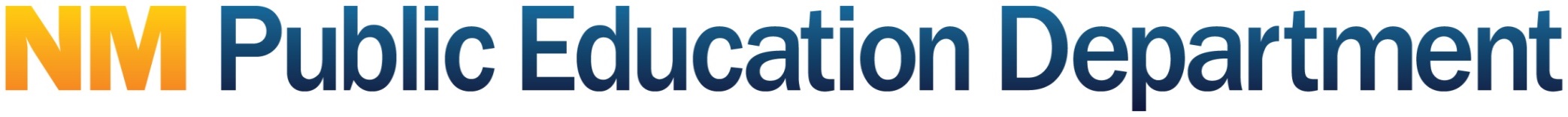